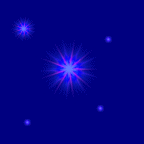 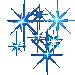 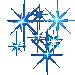 Исследовательский
проект

«Чем можно украсить дерево?»
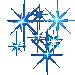 Автор:  Чепайкина Даша – 5 лет
                                                                      Руководитель: воспитатель 1 категории
                                                       Бекренева Валентина Ивановна
                                                                             Нижегородская область, Шарангский район,
                                                        р.п. Шаранга, ул. Горького, д.16
                                                       МБДОУ детский сад «Березка»
                                тел.88315521861
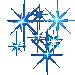 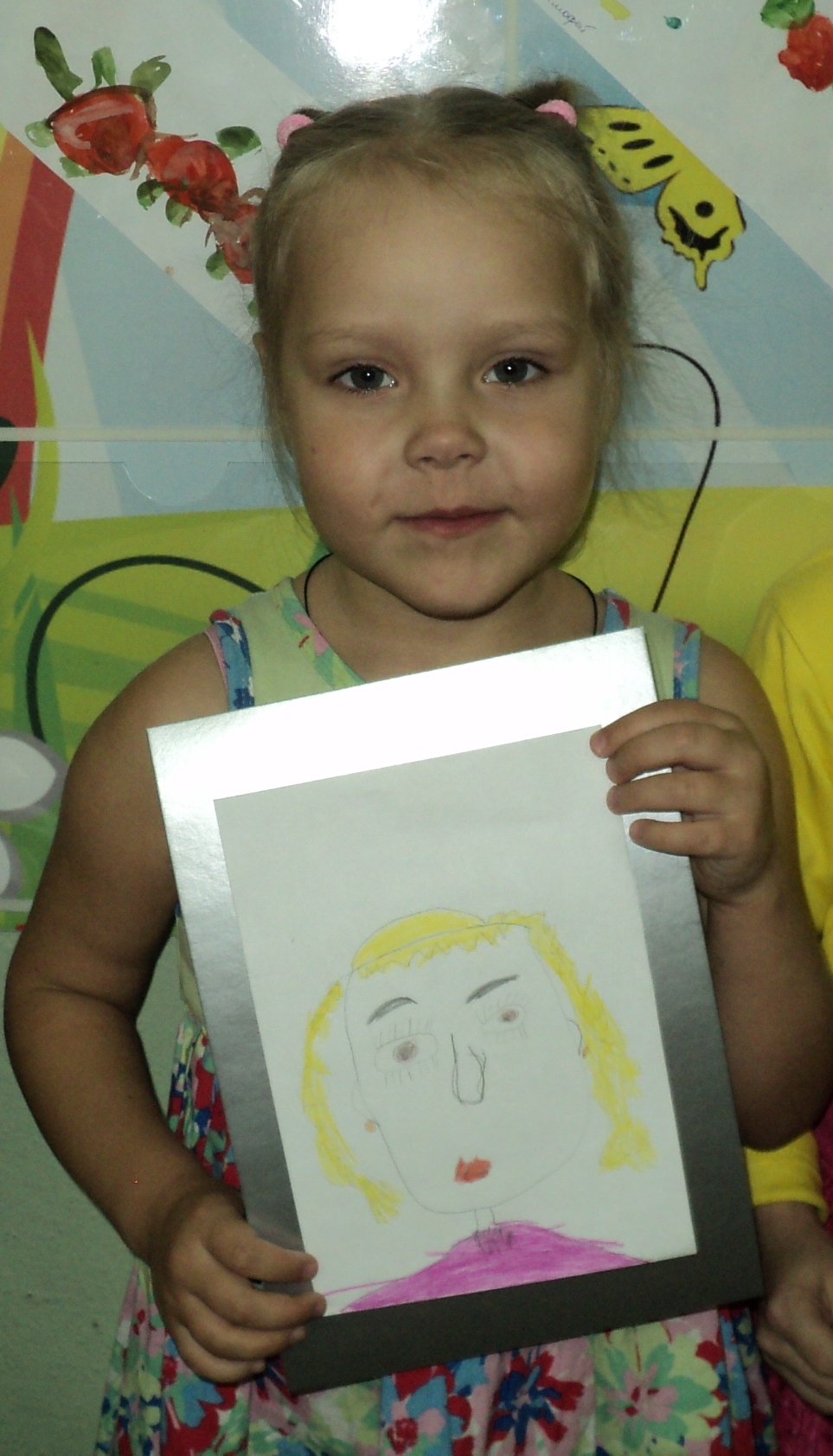 Меня зовут Даша Чепайкина, 
мне 5 лет.
Я  и ребята из нашей группы очень любим устраивать праздники. 
Наш любимый праздник - Новый год.
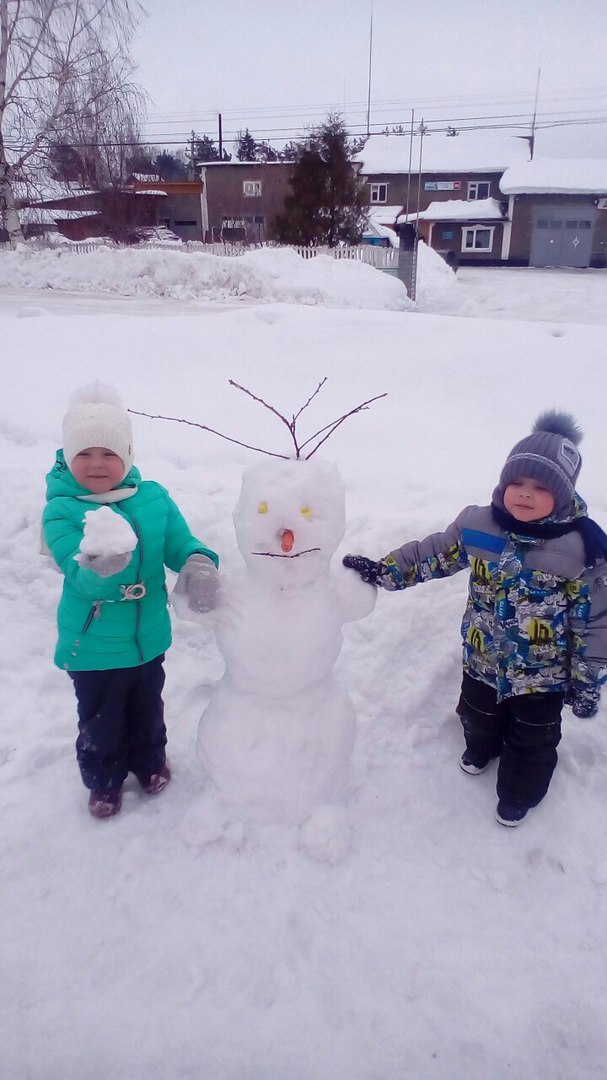 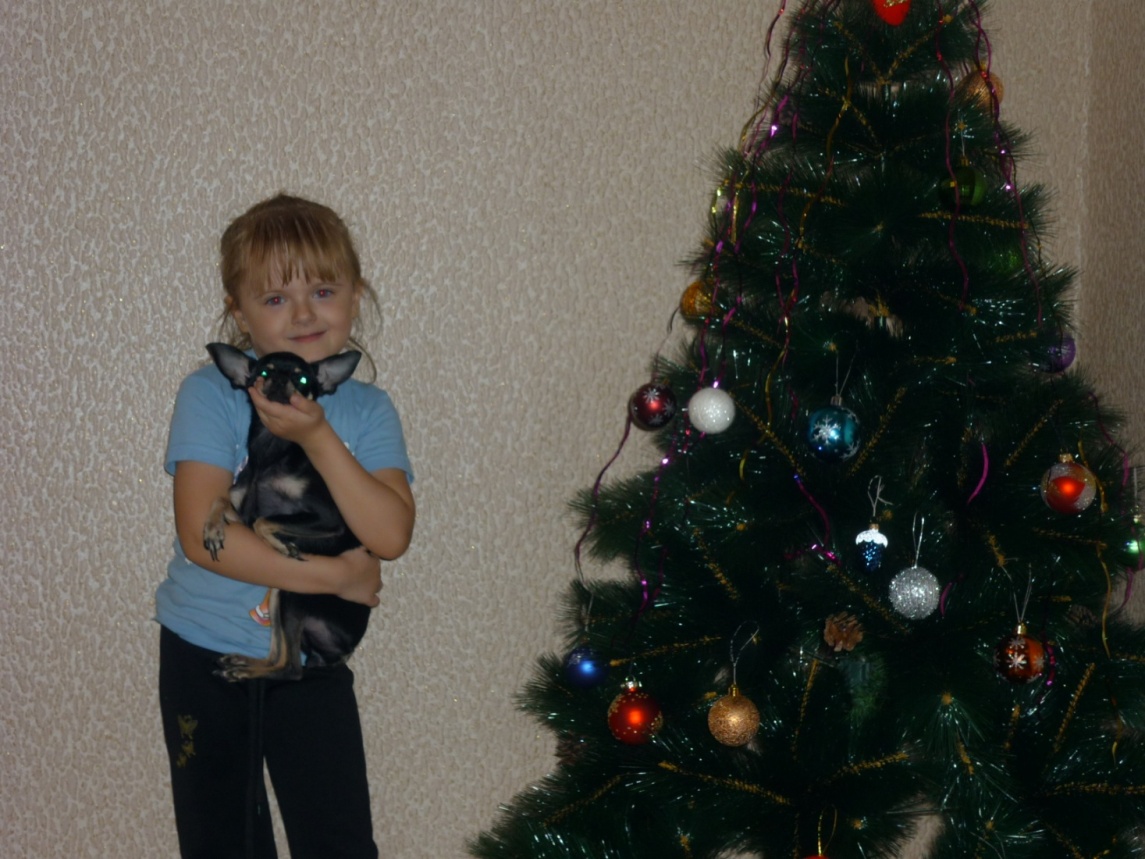 В садике мы веселились вокруг новогодней красавицы. 
 Дома мы украшали ёлку.
Я сказала маме: «На Новый год всегда наряжают елку, 
а я хочу нарядить березку, но чем?» 

       Цель моей работы: 
     Выбрать украшение для березки и материал, из которого              можно сделать красивое украшение.
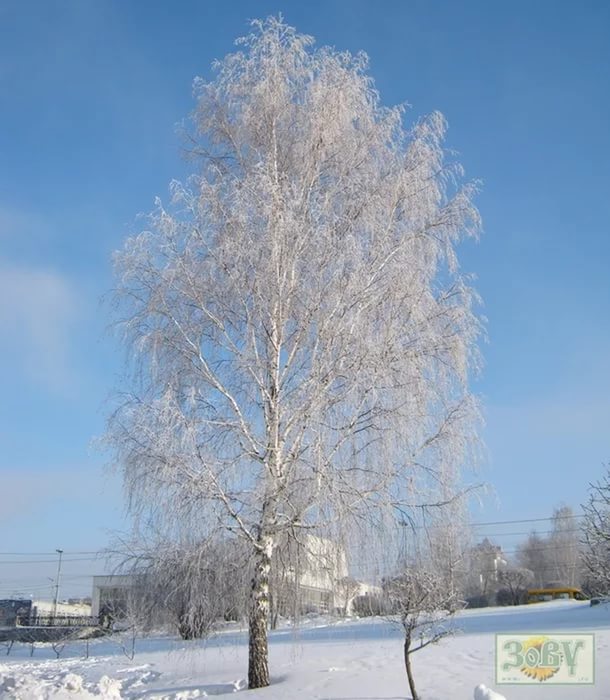 Задачи:
          1. Собрать информацию из разных источников: как украсить березку.
         2. Изготовление украшения.
        3. И поделиться опытом изготовления украшения с ребятами  своей группы.
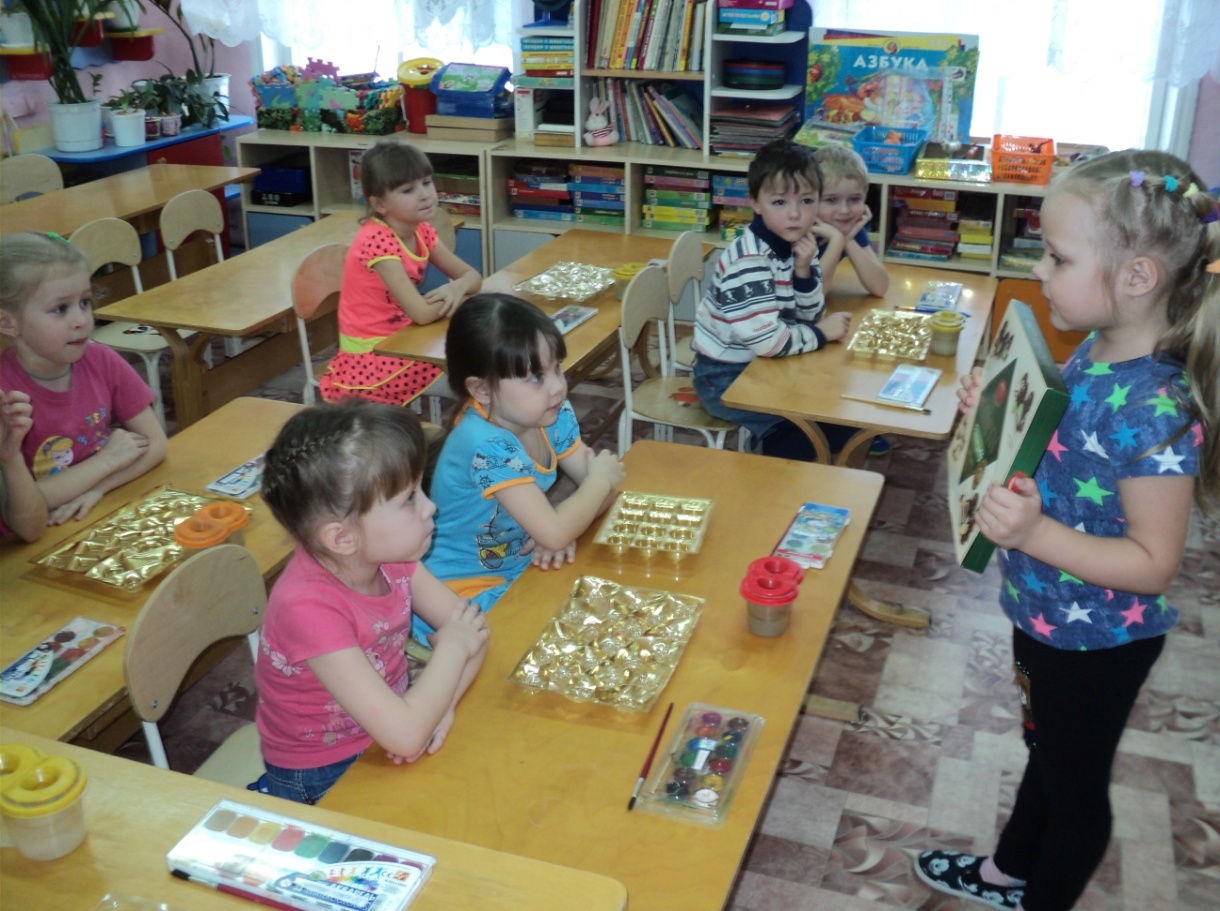 1 этап: Постановка проблемы
«Чем можно украсить дерево?»
Гипотеза: я думаю, что украшение можно сделать из любого материала!
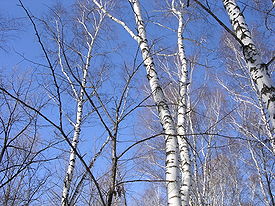 Во время прогулки я заметила, что березка иногда стоит красиво украшенная снегом и инеем. Но когда дует ветер снег  и  иней с  березки 	осыпается.
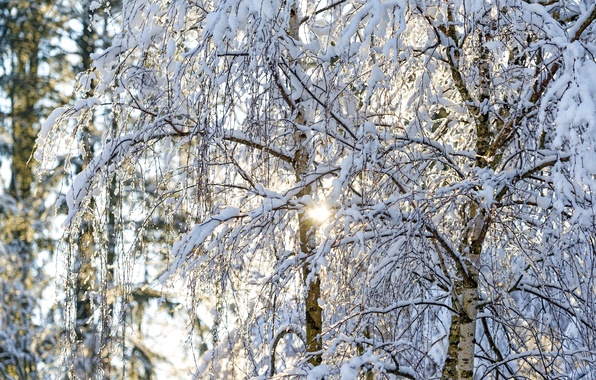 Нужно выбрать такое украшение, чтобы оно оставалось на березке до появления первых весенних листочков.
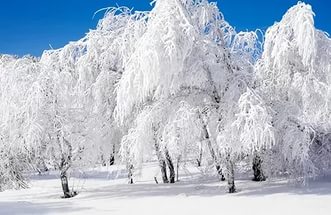 2этап: Выдвижение и проверка гипотез:
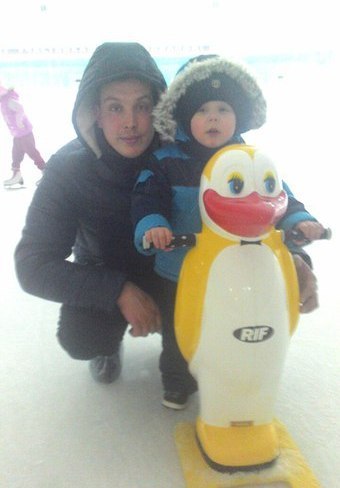 Папа с братом сказали:
- «Укрась берёзку снежинками.»
Но снежинки бумажные,
     нежные. 
     А если налетит ветер
     или ураган? 
     Снежинки могут порваться.
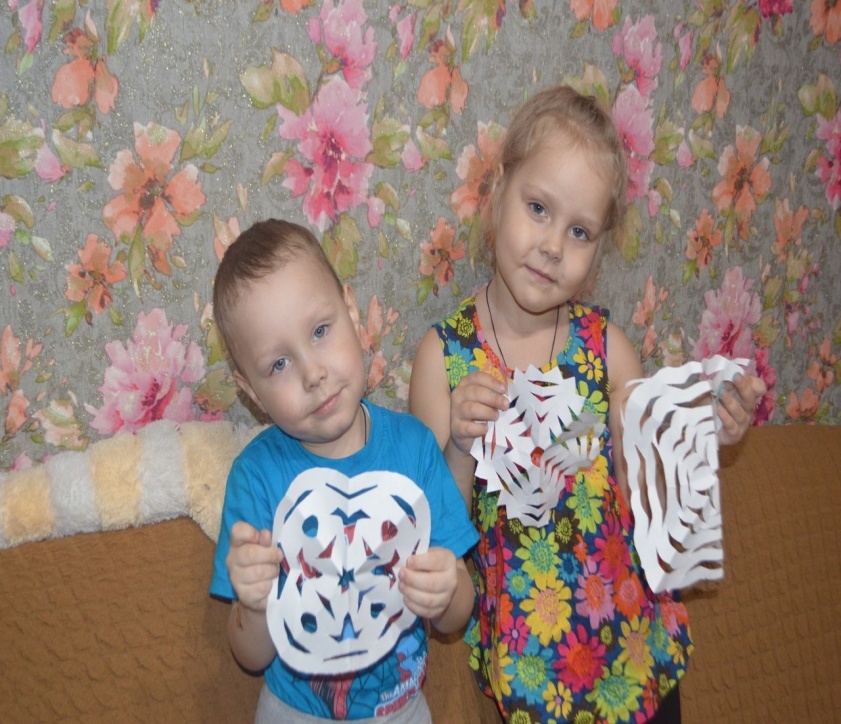 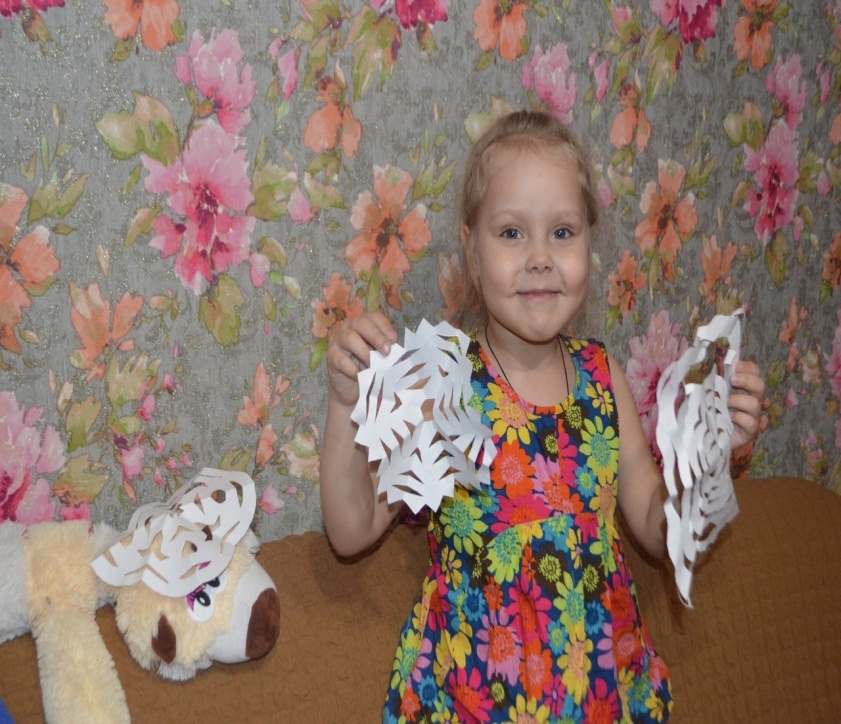 Мама сказала: 
       - Укрась мишурой. 
     Смотри, какие у нас нарядные 
    веточки у ёлочки. 
    




     - Но мишура может запутать
 веточки березки и помешать
 листочкам весной распускаться.
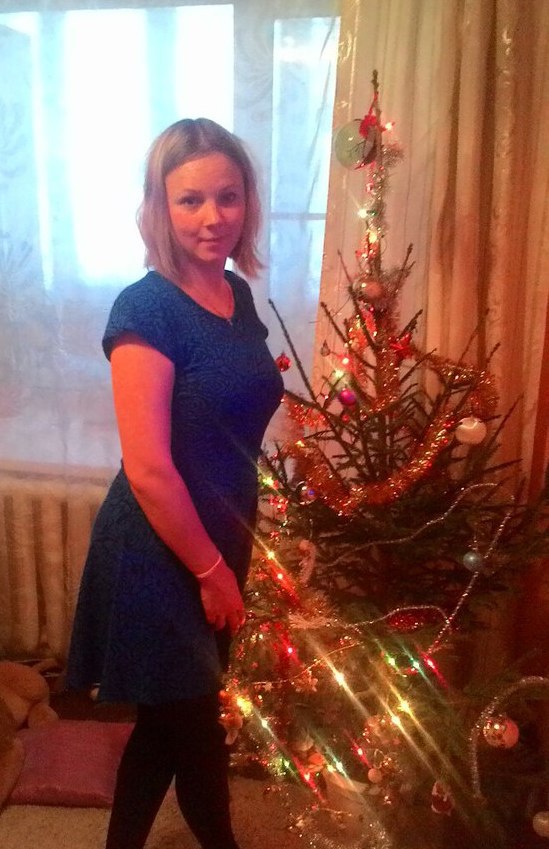 А что если эти ледяные кубики  помогут мне сделать украшение для березки.
Только как они будут держаться на дереве?
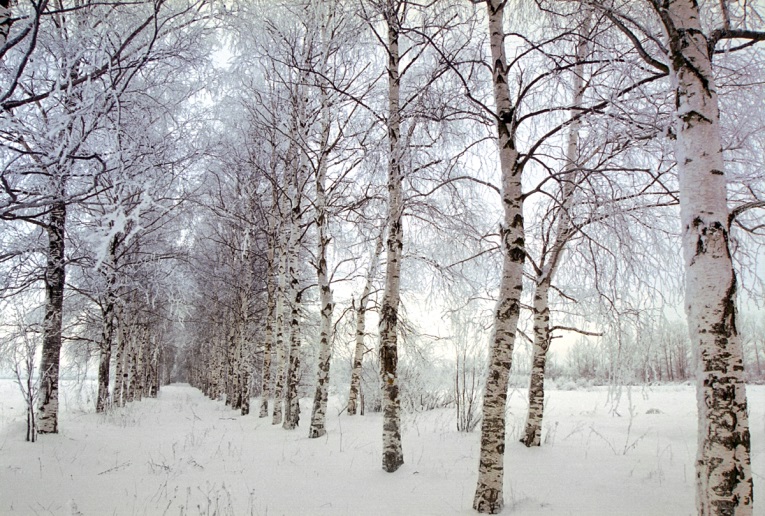 В передаче «Доброе утро, малыши!» ведущие  объяснили:







     


	 
Нужно в воду добавить разноцветные краски, и опустить
 в них нитку.   
Будем делать украшения!
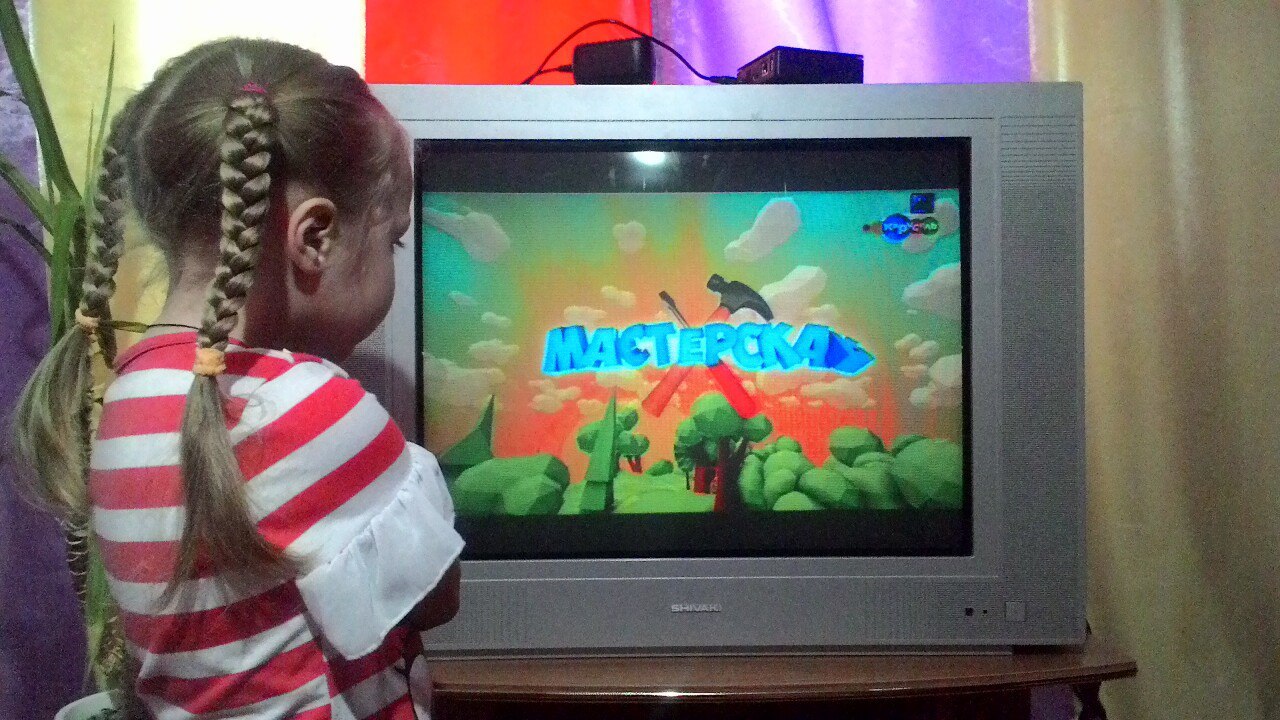 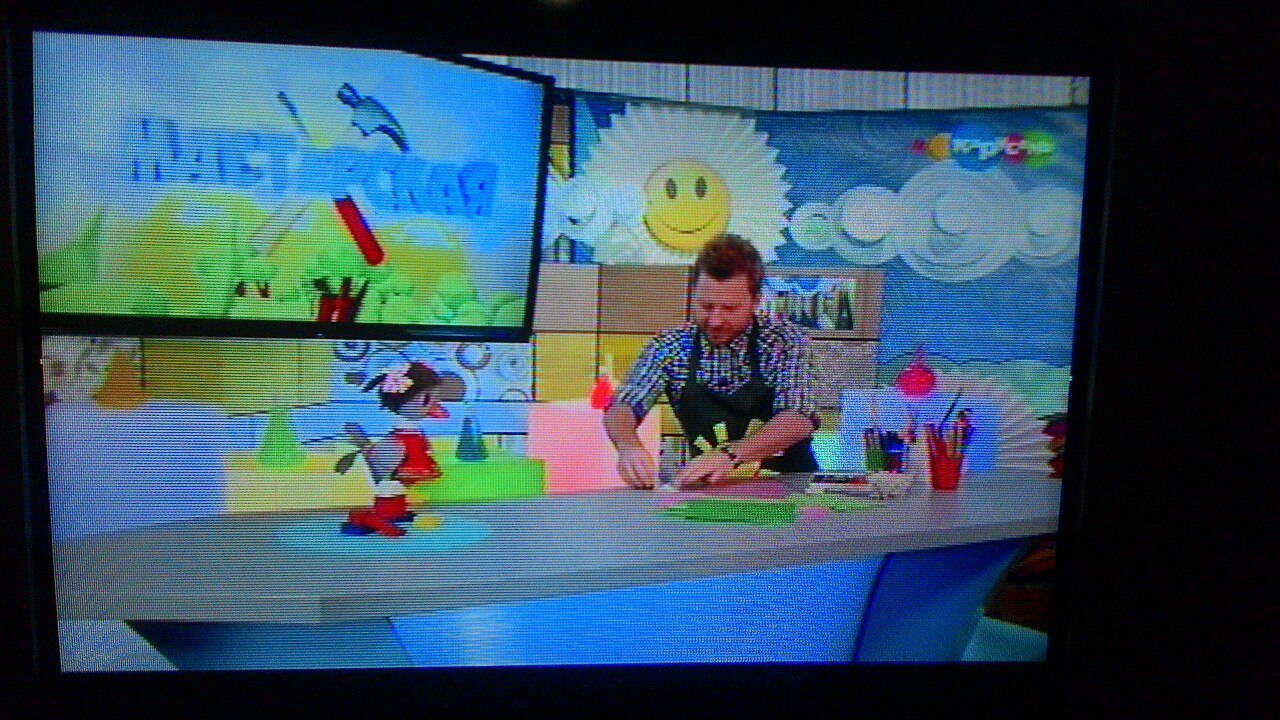 3 этап: Изготовление украшения
Я начала трудиться. 
	                                   Сначала приготовила 
                                               всё для работы:
		                     	      выбрала для украшения пустые 
                                           формочки из под конфет. 





   Налила в них воду
 и начала закрашивать
 воду разными цветами.
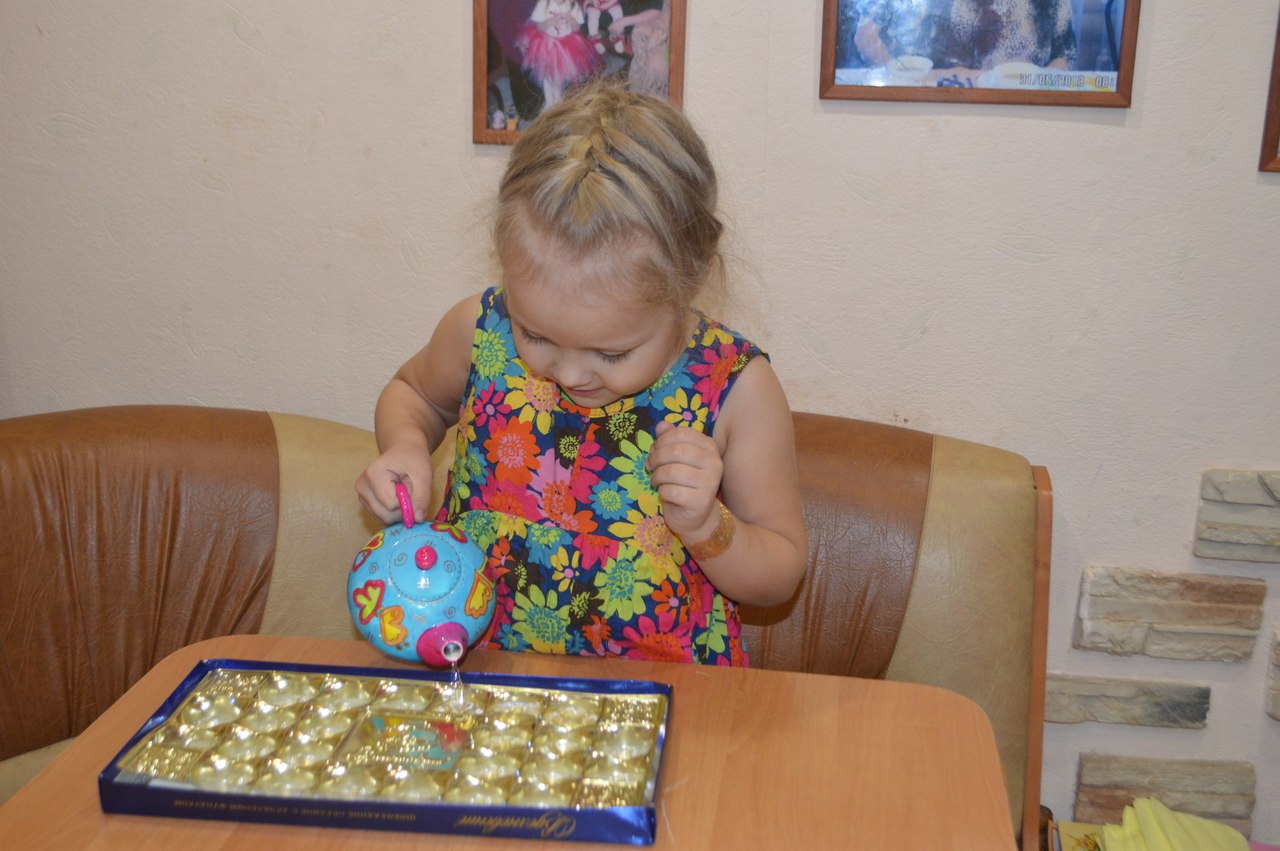 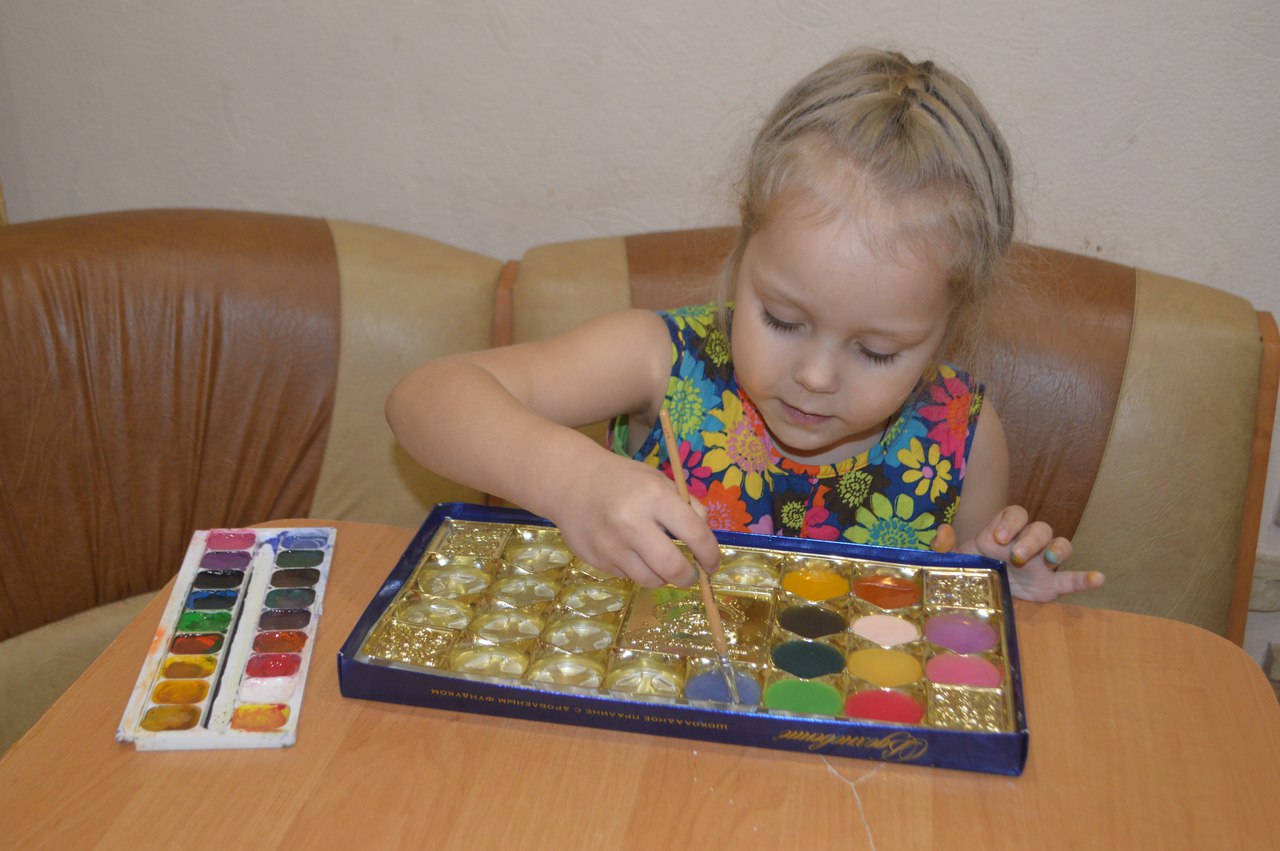 Потом опустила в формочки
                                               крепкую нитку.
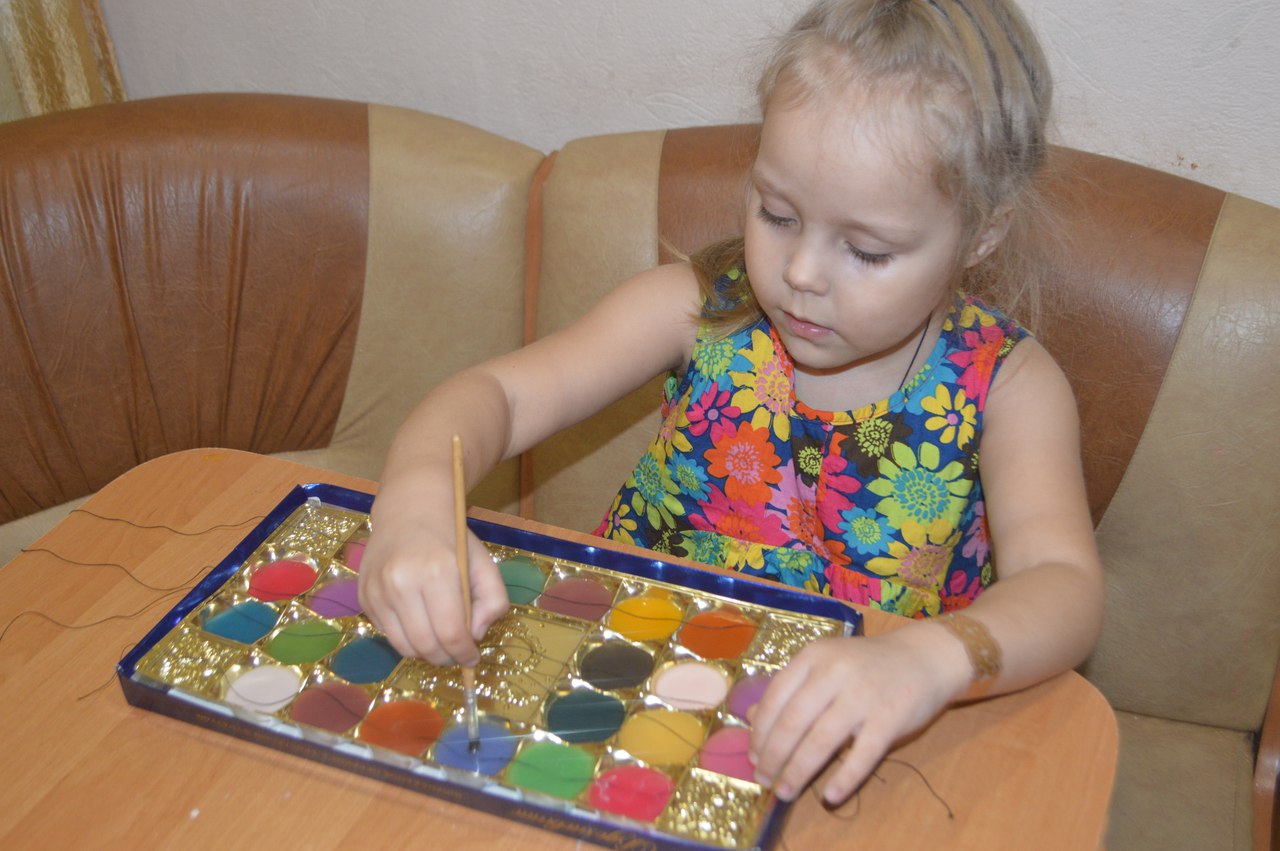 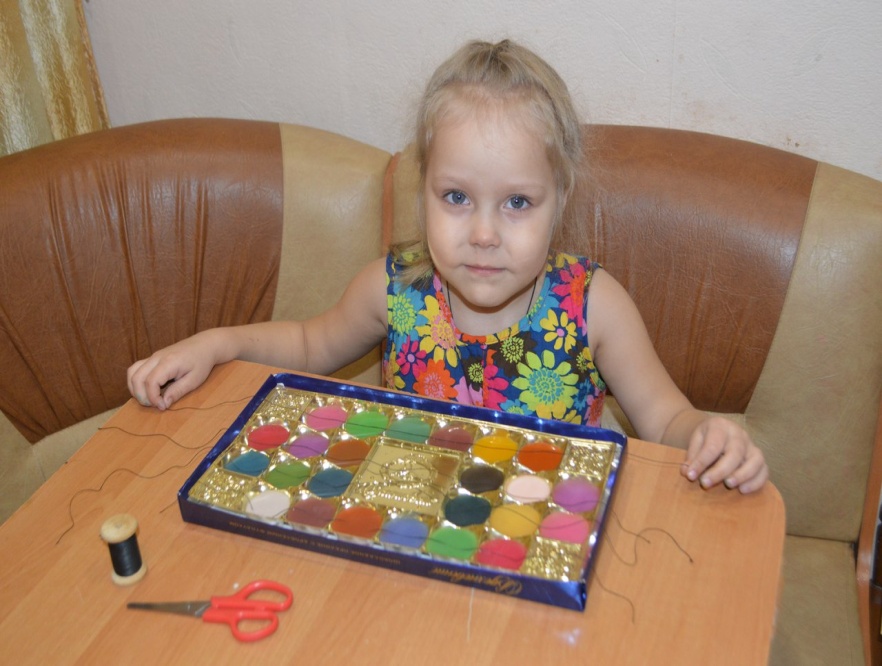 Готово!  Можно замораживать!
Замораживать пришлось на балконе. 
Но зато, какая красота получилась!
Можно украшать любимую берёзку!
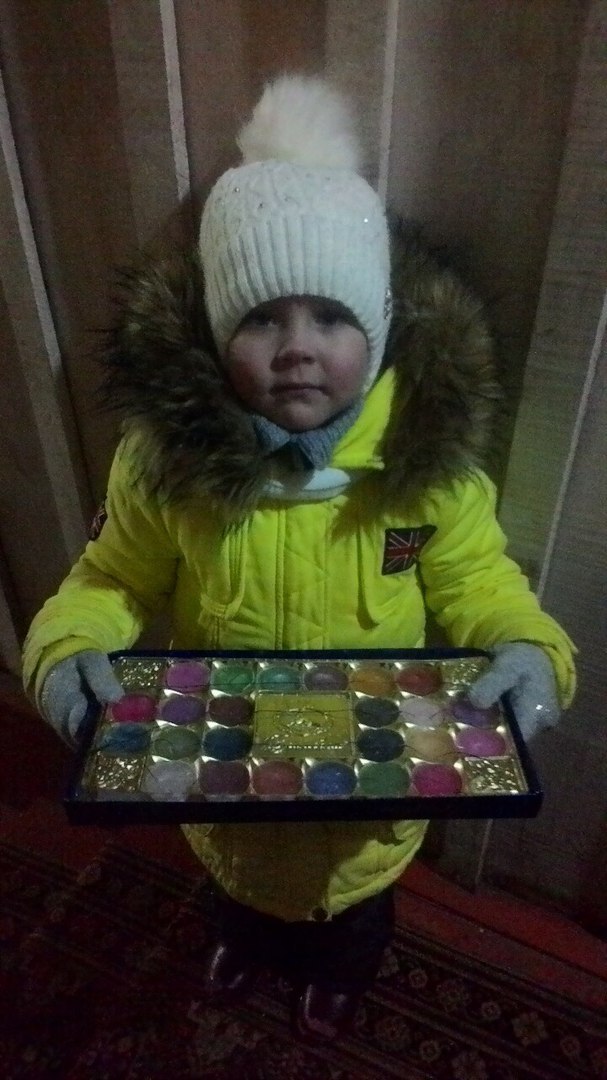 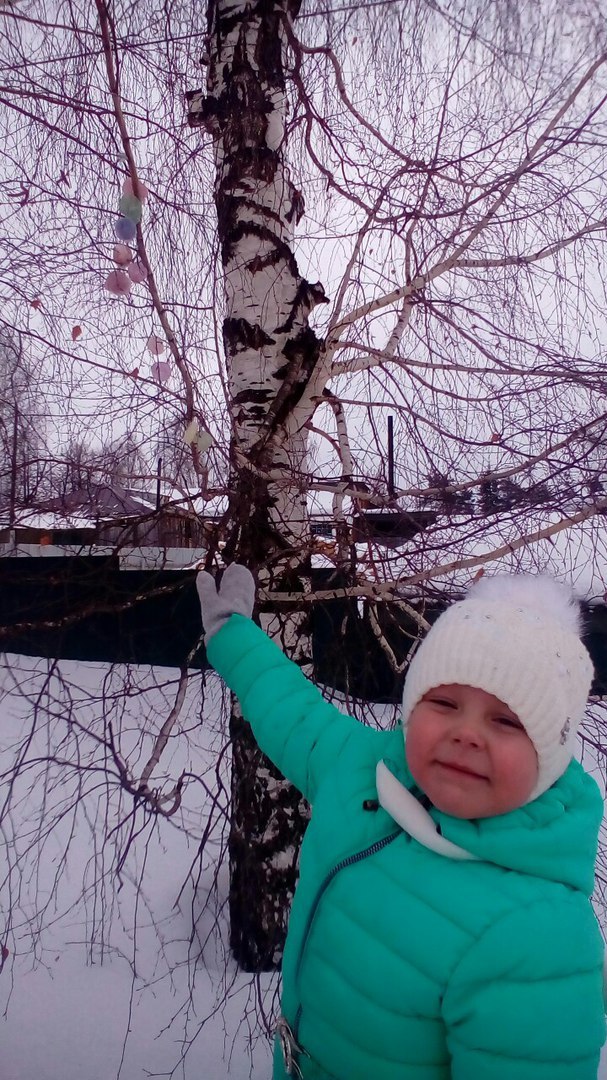 С Новым      
     годом,
       берёзка!
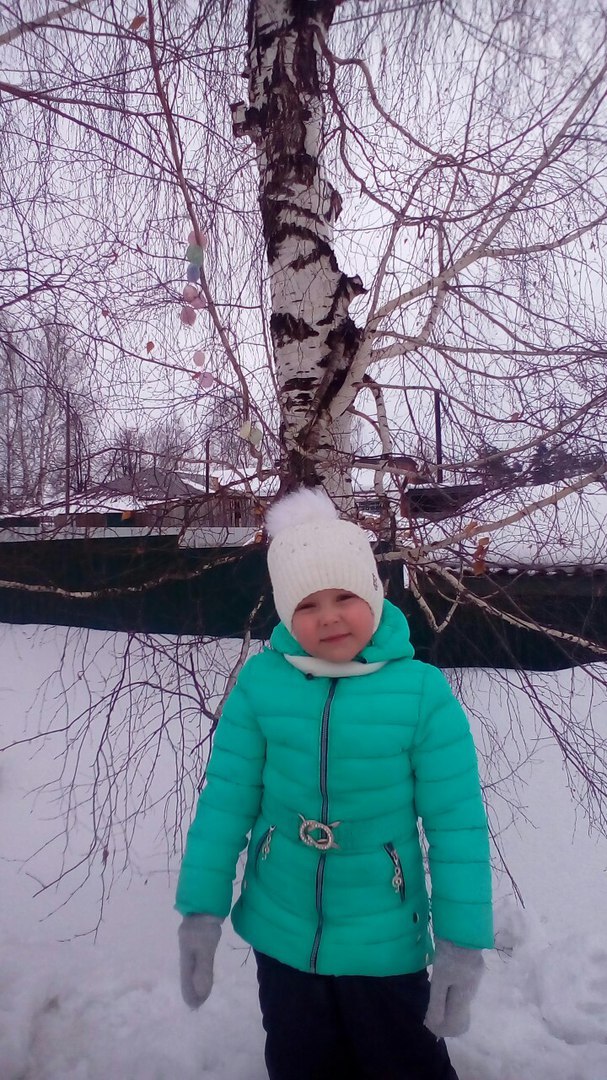 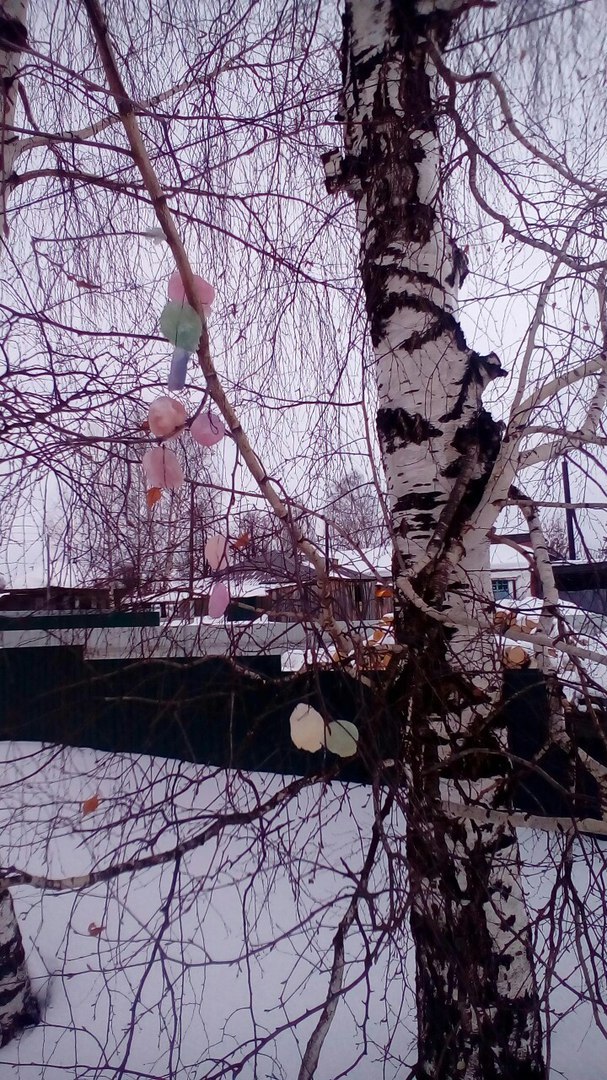 Не терпится поделиться с ребятами опытом изготовления гирлянды.
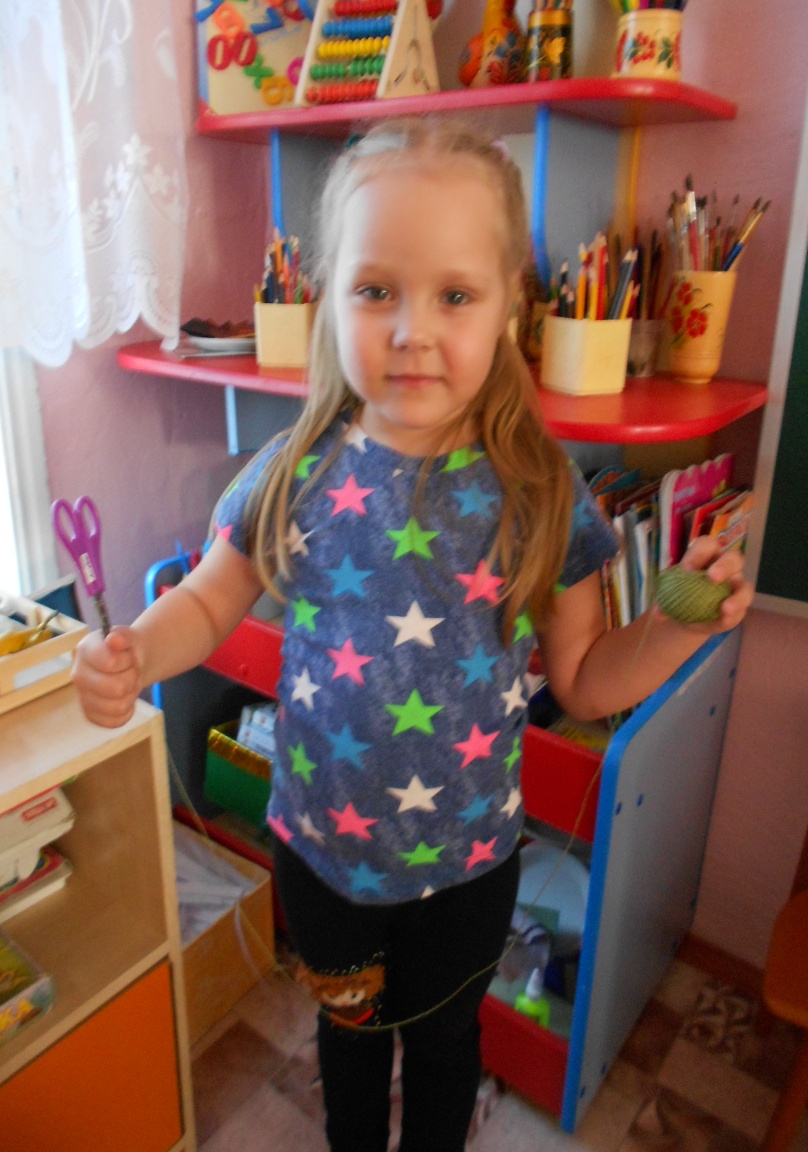 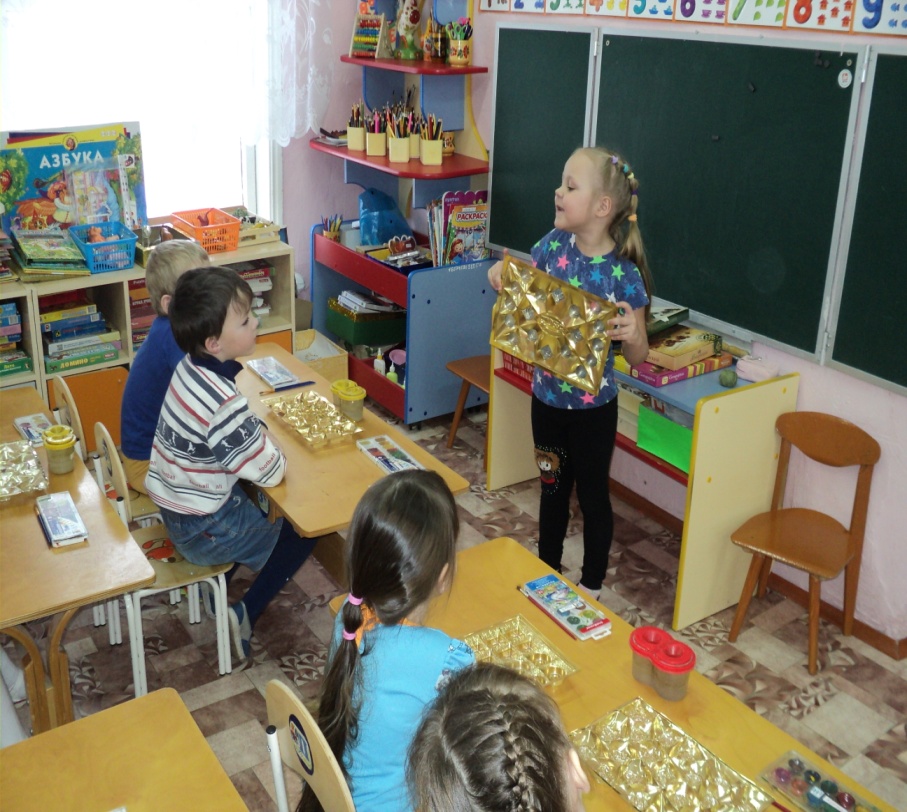 Многие дети с удовольствием принялись за работу, 
чтобы украсить дерево 






   
 Я старалась объяснять 
подробно, а некоторым даже 
пришлось помогать делать 
гирлянду .
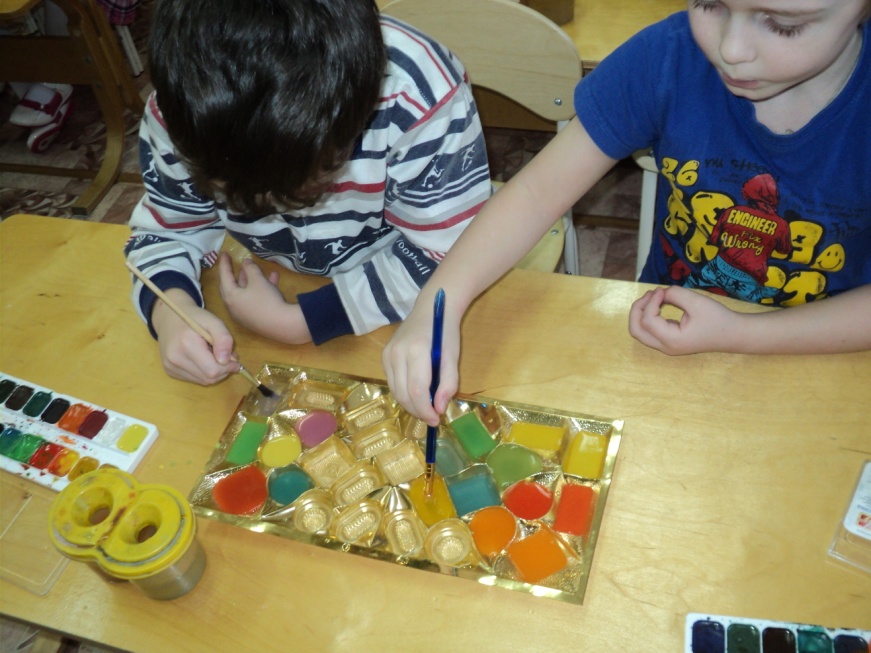 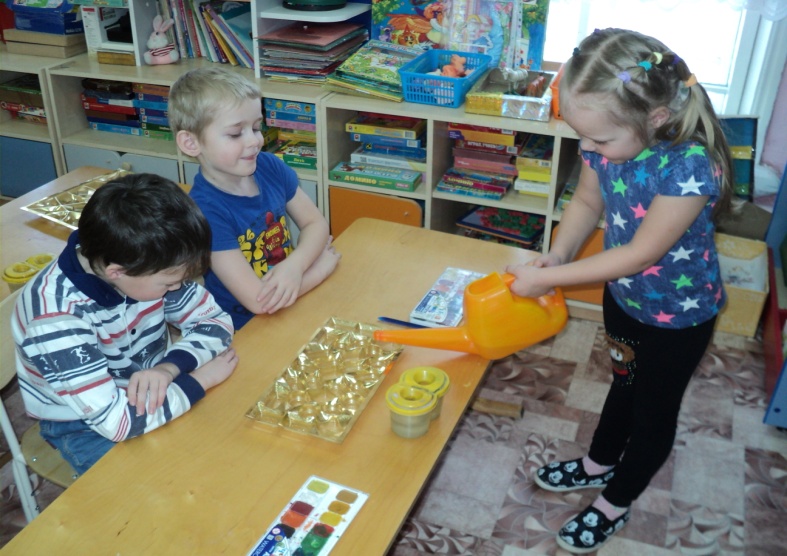 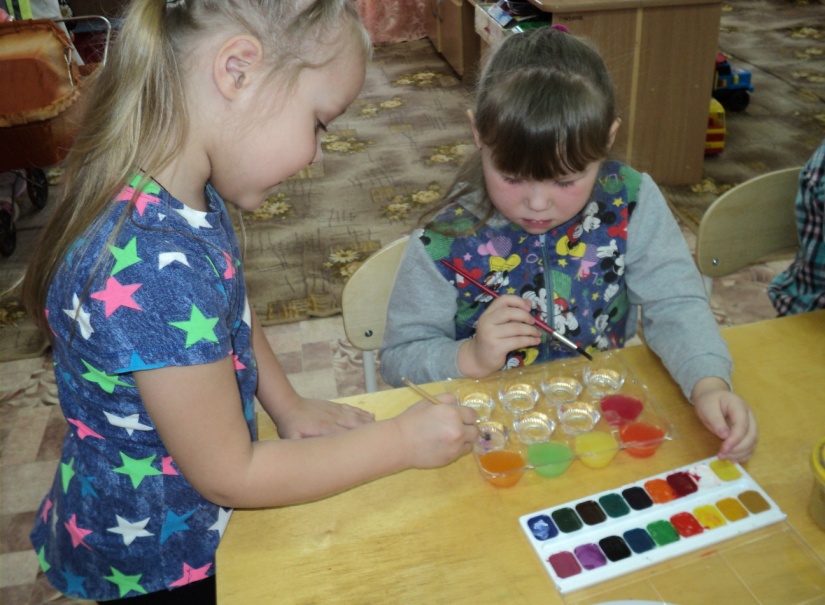 Красивые получились гирлянды!
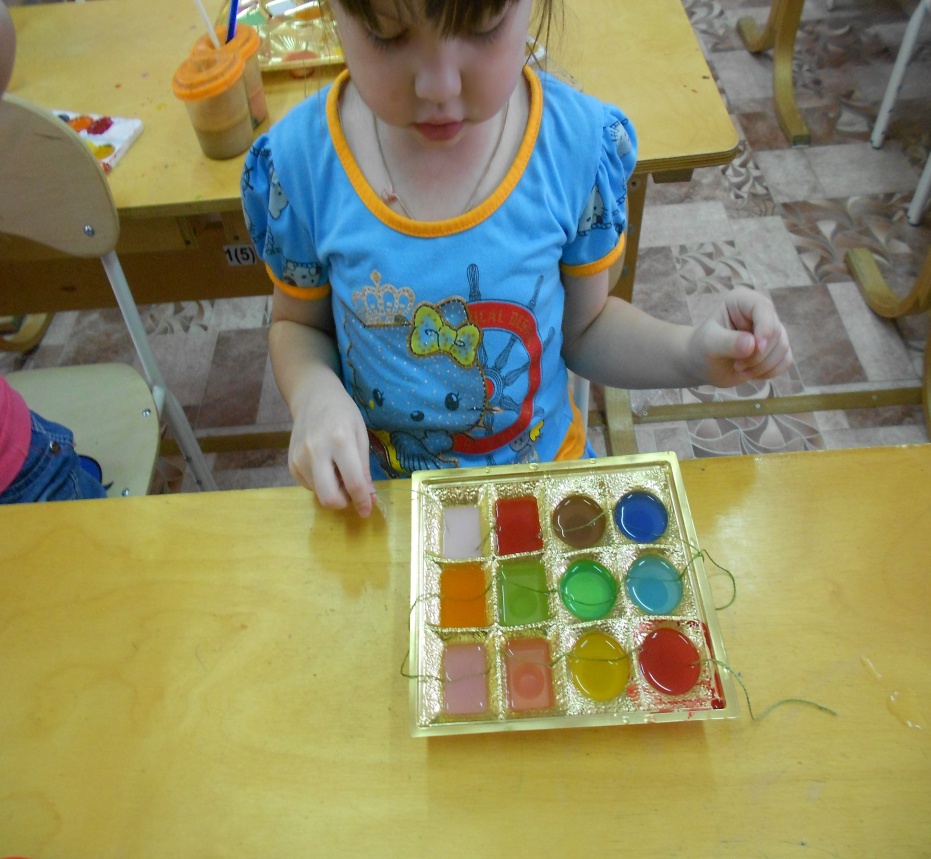 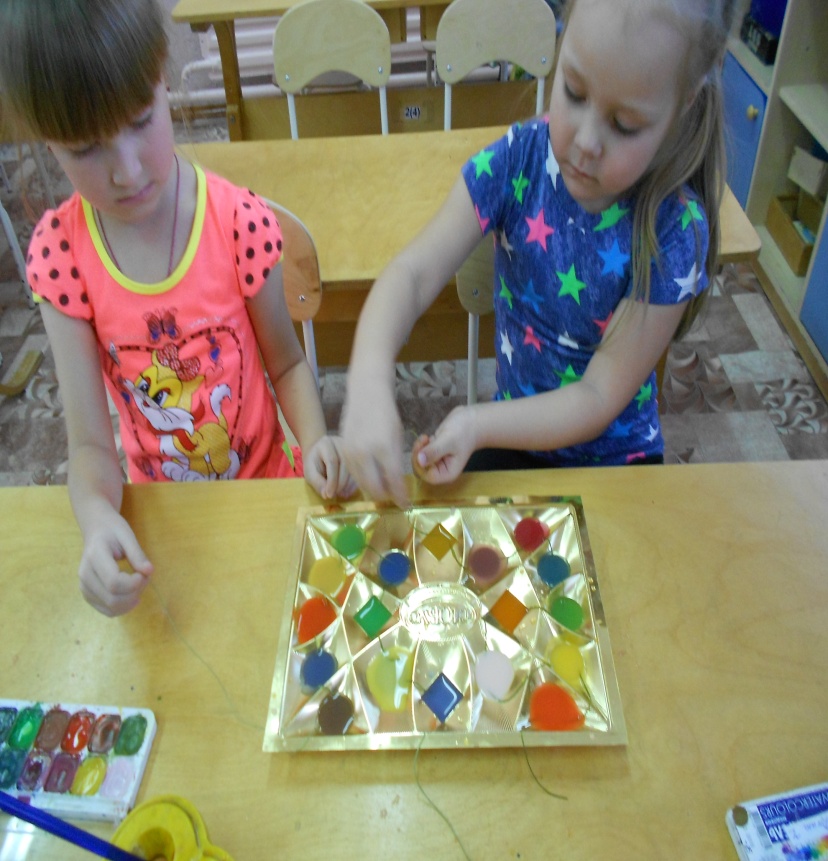 Вынесли на веранду детского садика, оставили их на морозе, чтобы вода превратилась в лёд
                    
























   
Пора украшать деревья.
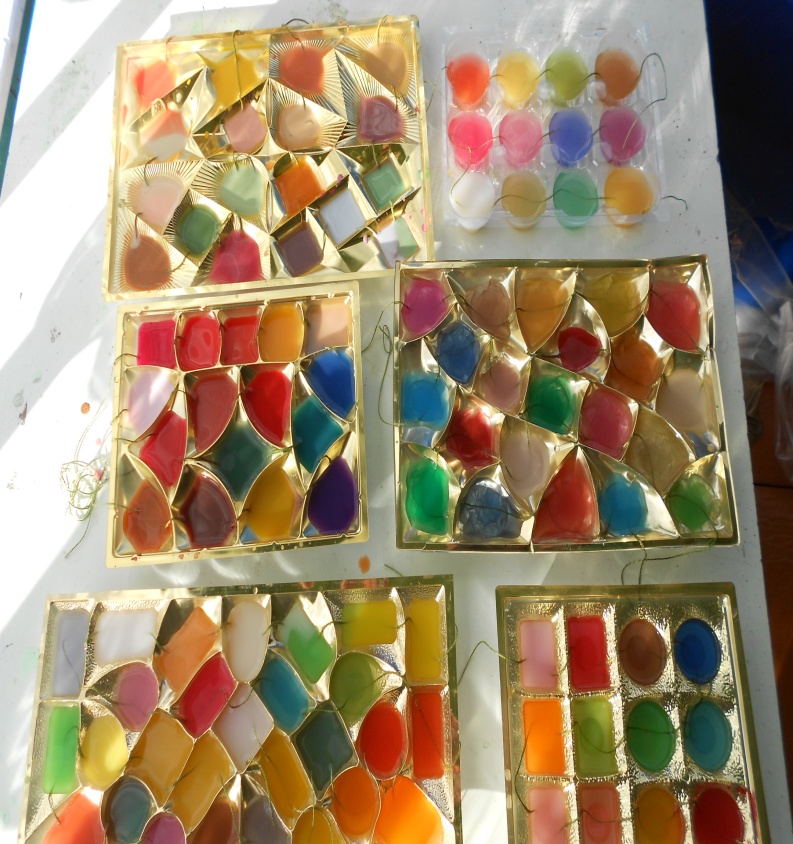 Пора украшать деревья.
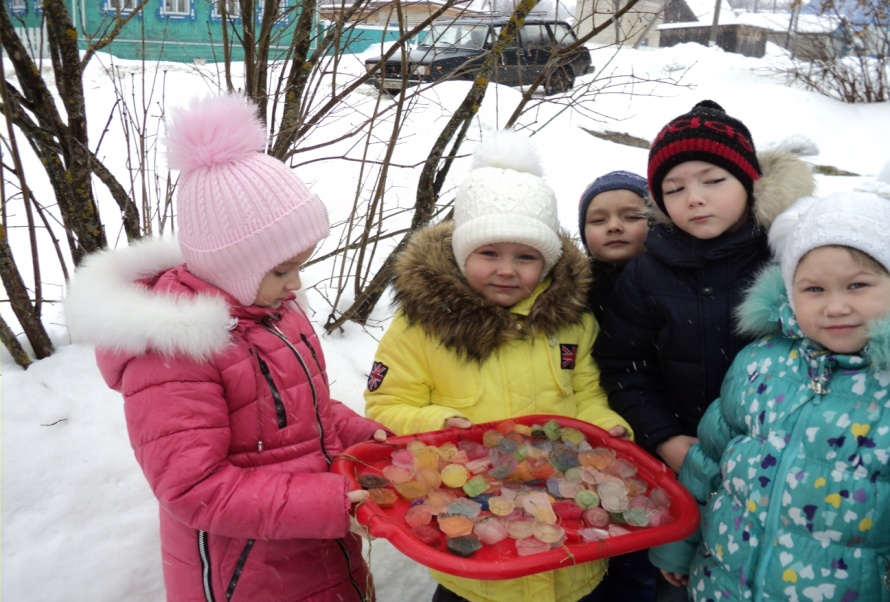 Валентина Ивановна предложила нам ещё сделать разноцветные шарики.
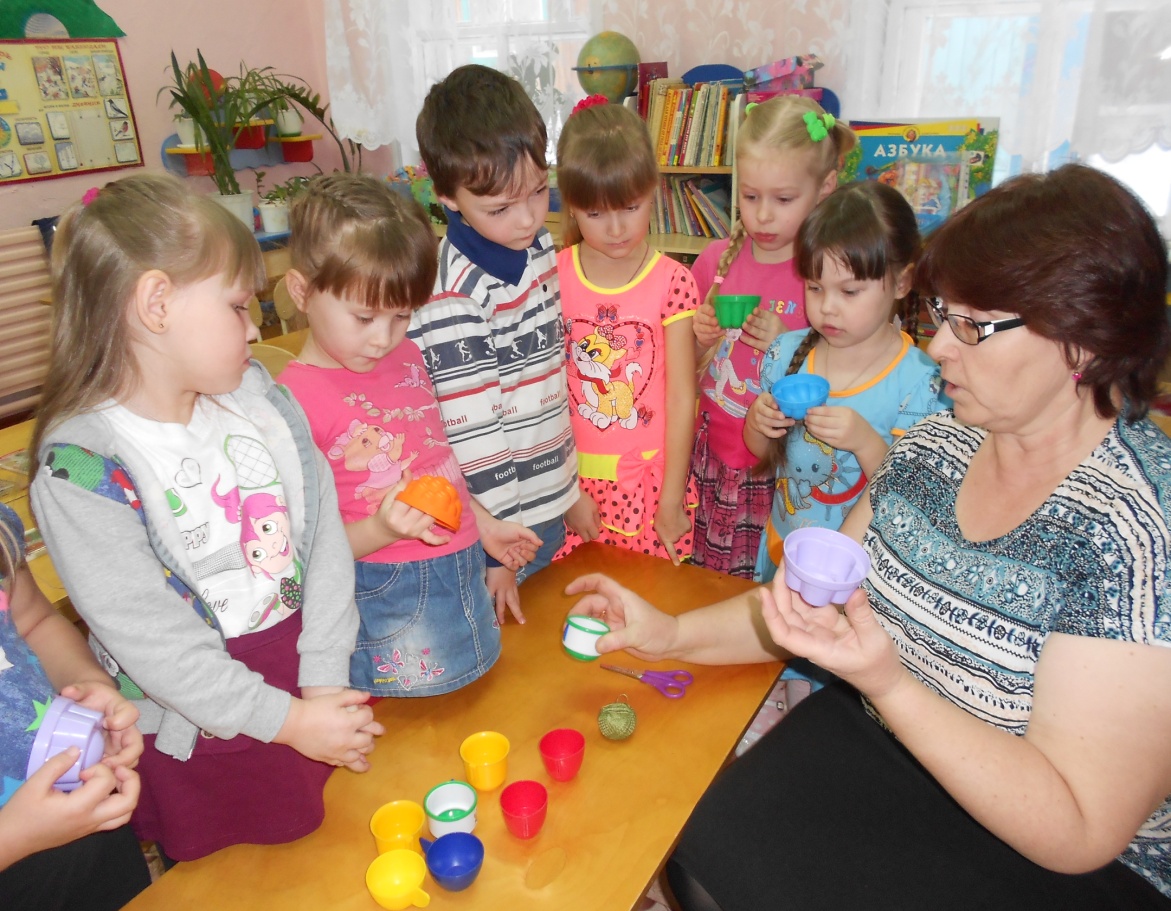 И мы принялись за работу. 
Выбирали формочки, наливали в них воду, закрашивали разноцветными красками.
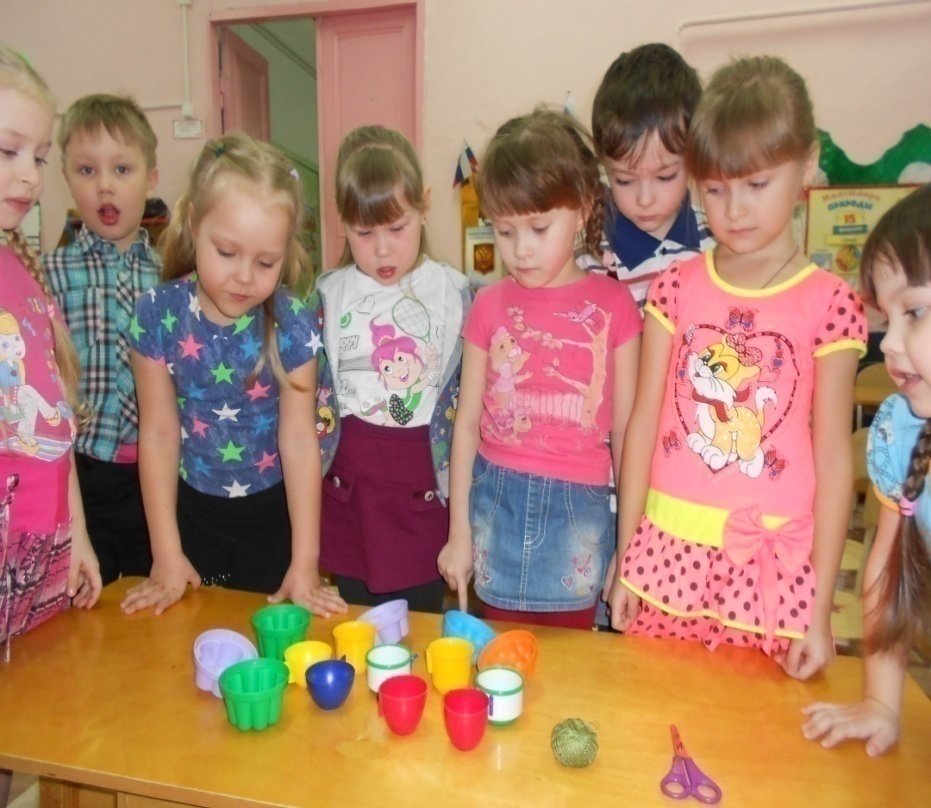 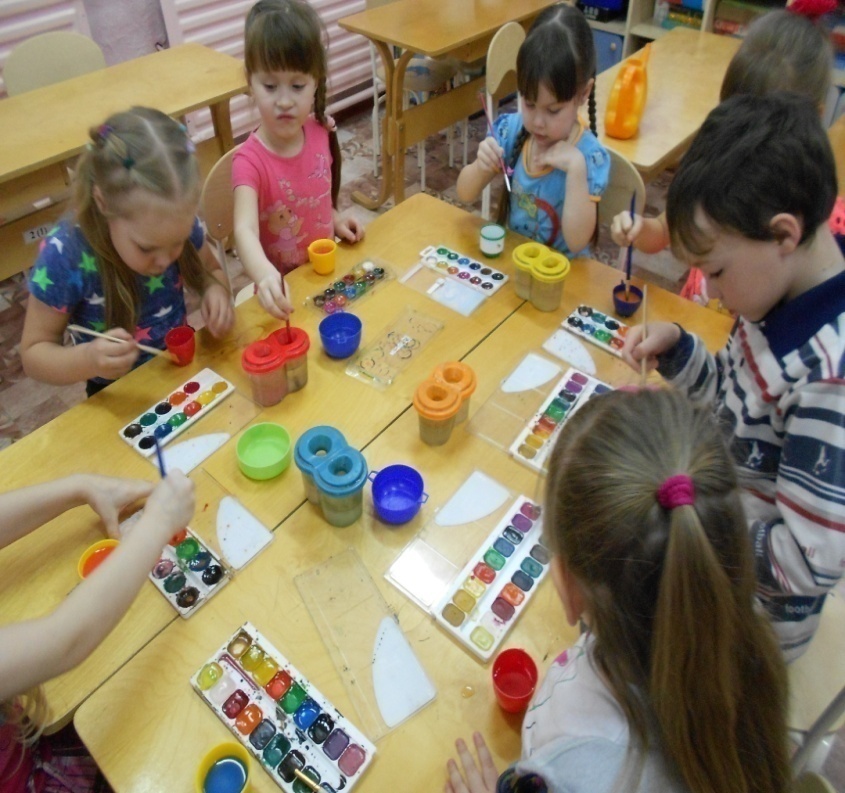 Опустили в каждую формочку крепкую нитку и вынесли замораживать.  Красота!
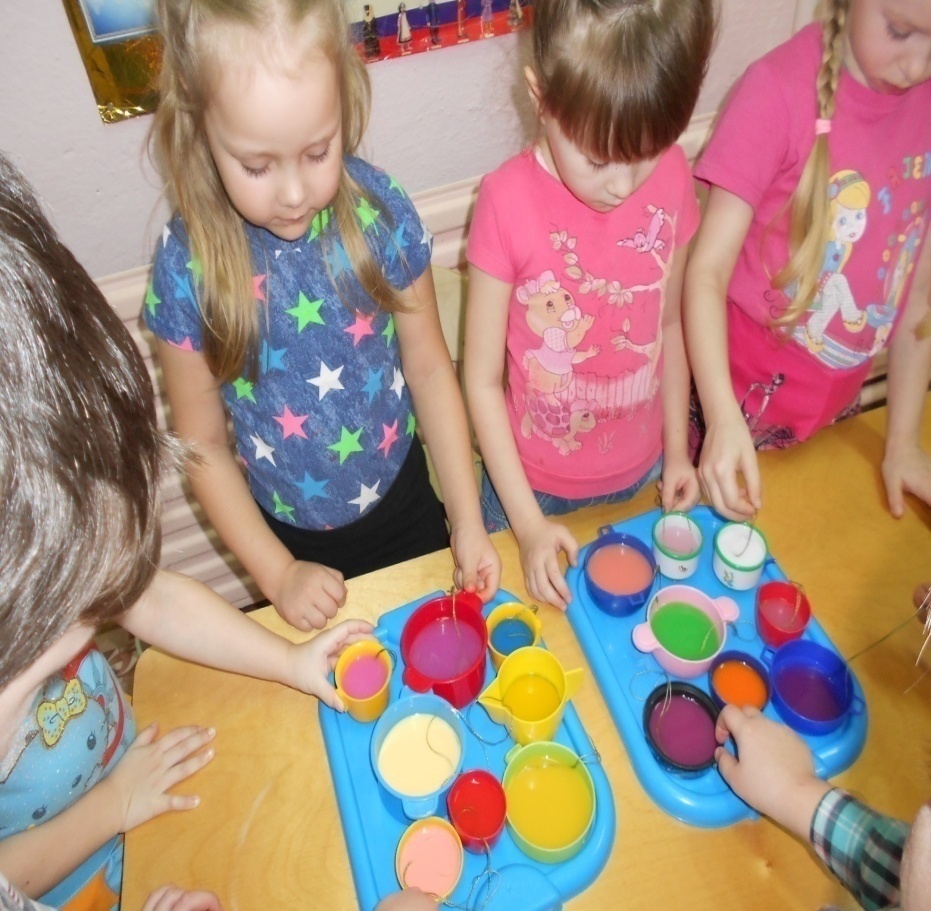 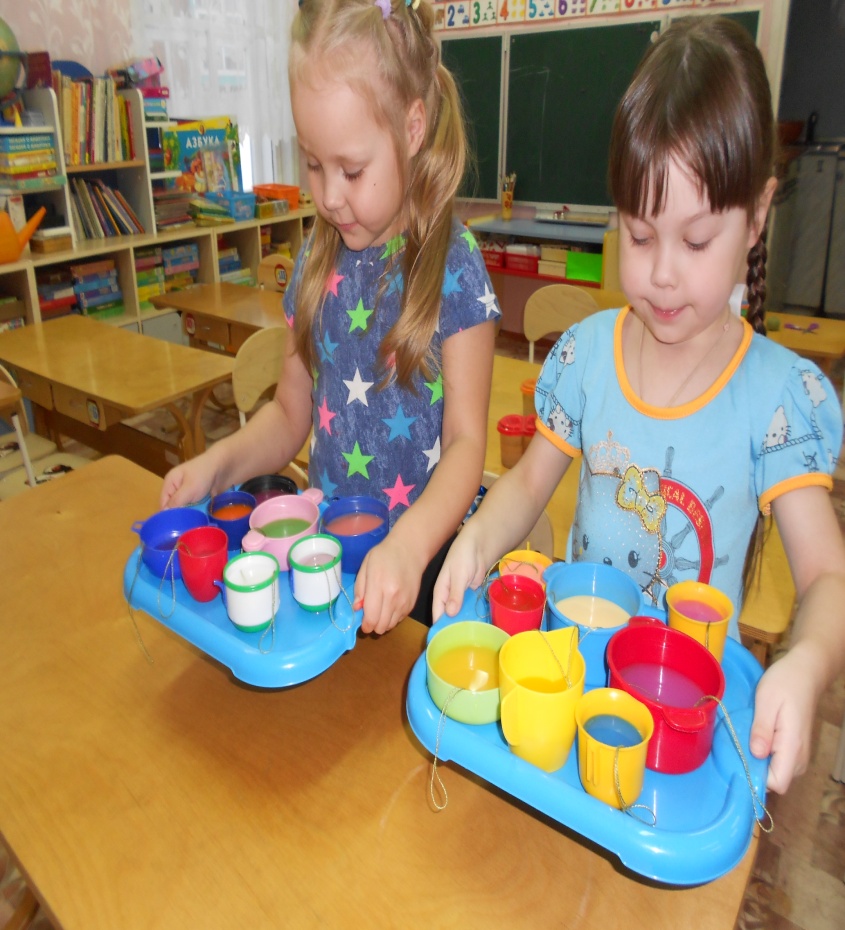 Все деревья на нашем участке очень высокие, 
ну никак не достать веточки.
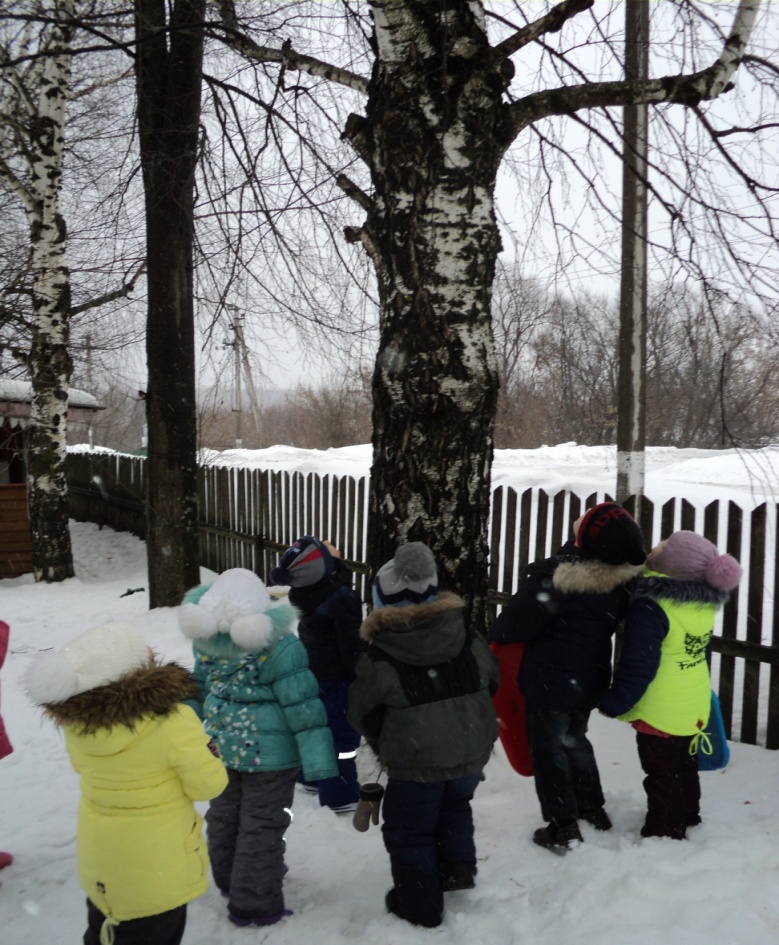 Мы решили украсить у нашего садика куст сирени!
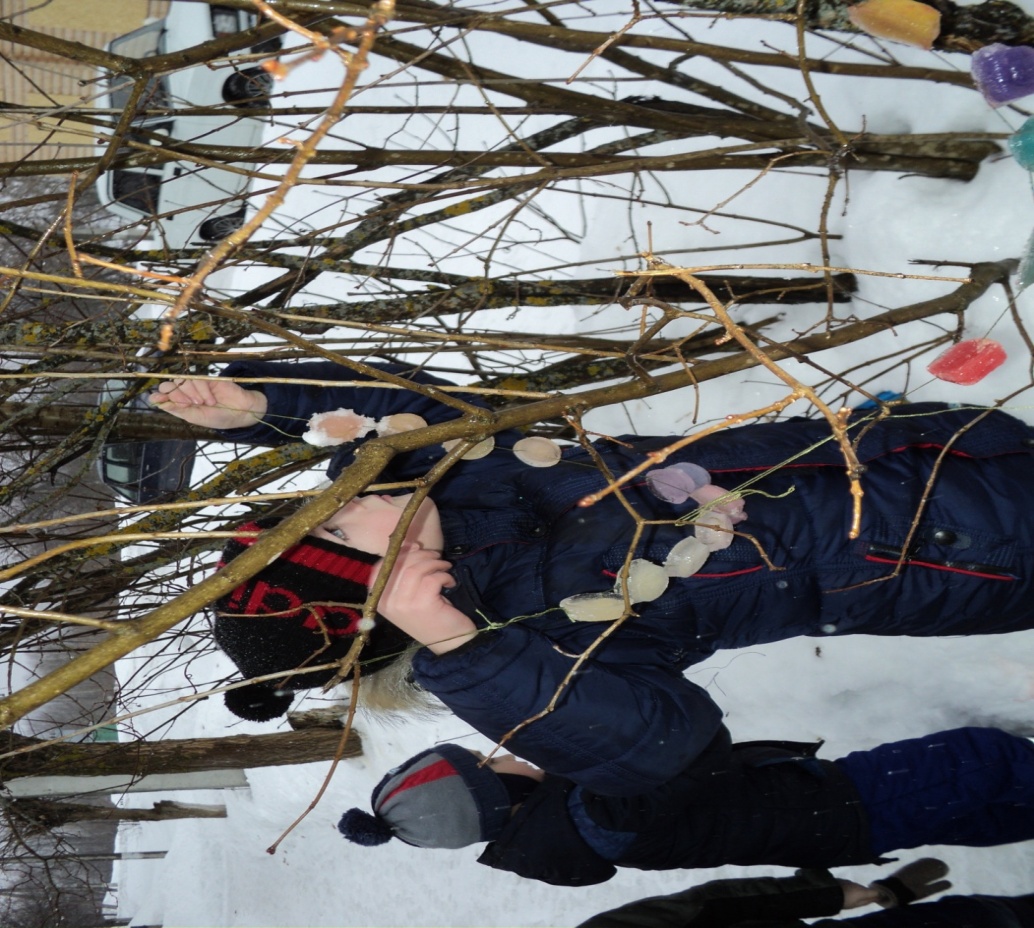 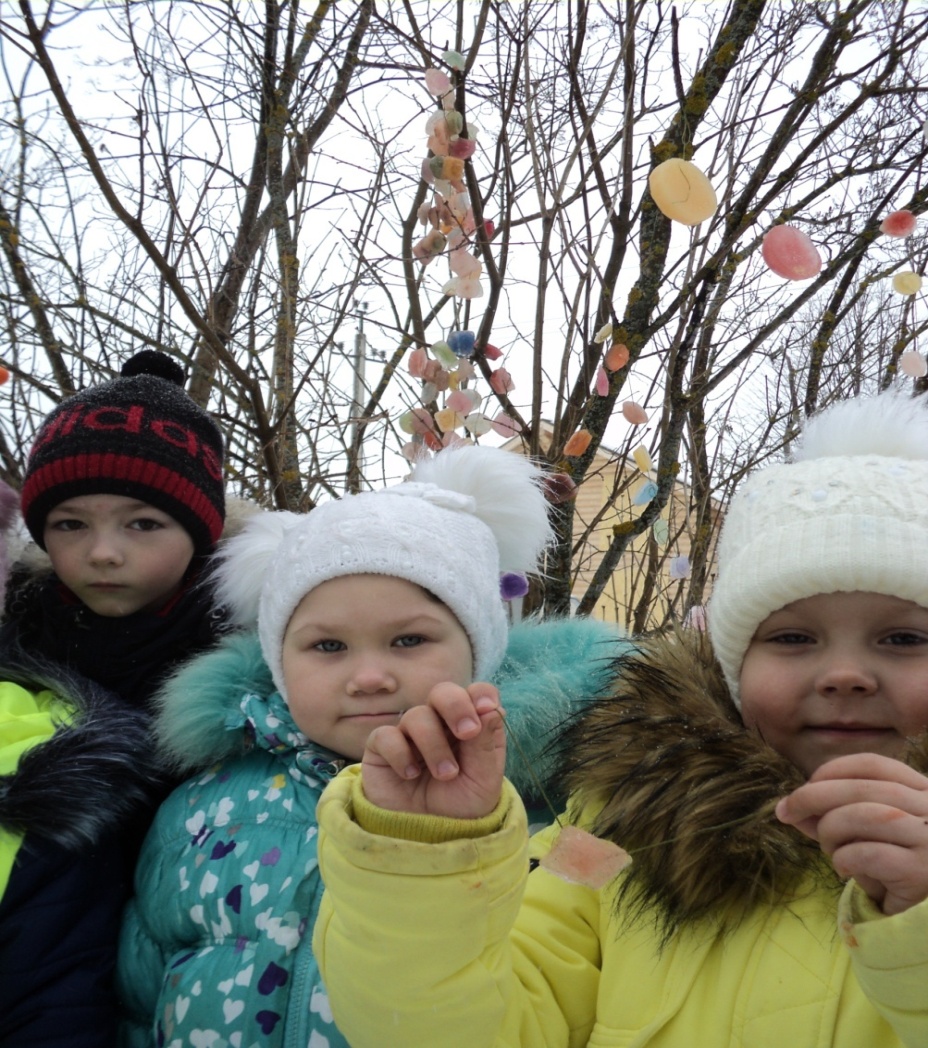 А здесь все будут любоваться  - и малыши и взрослые!
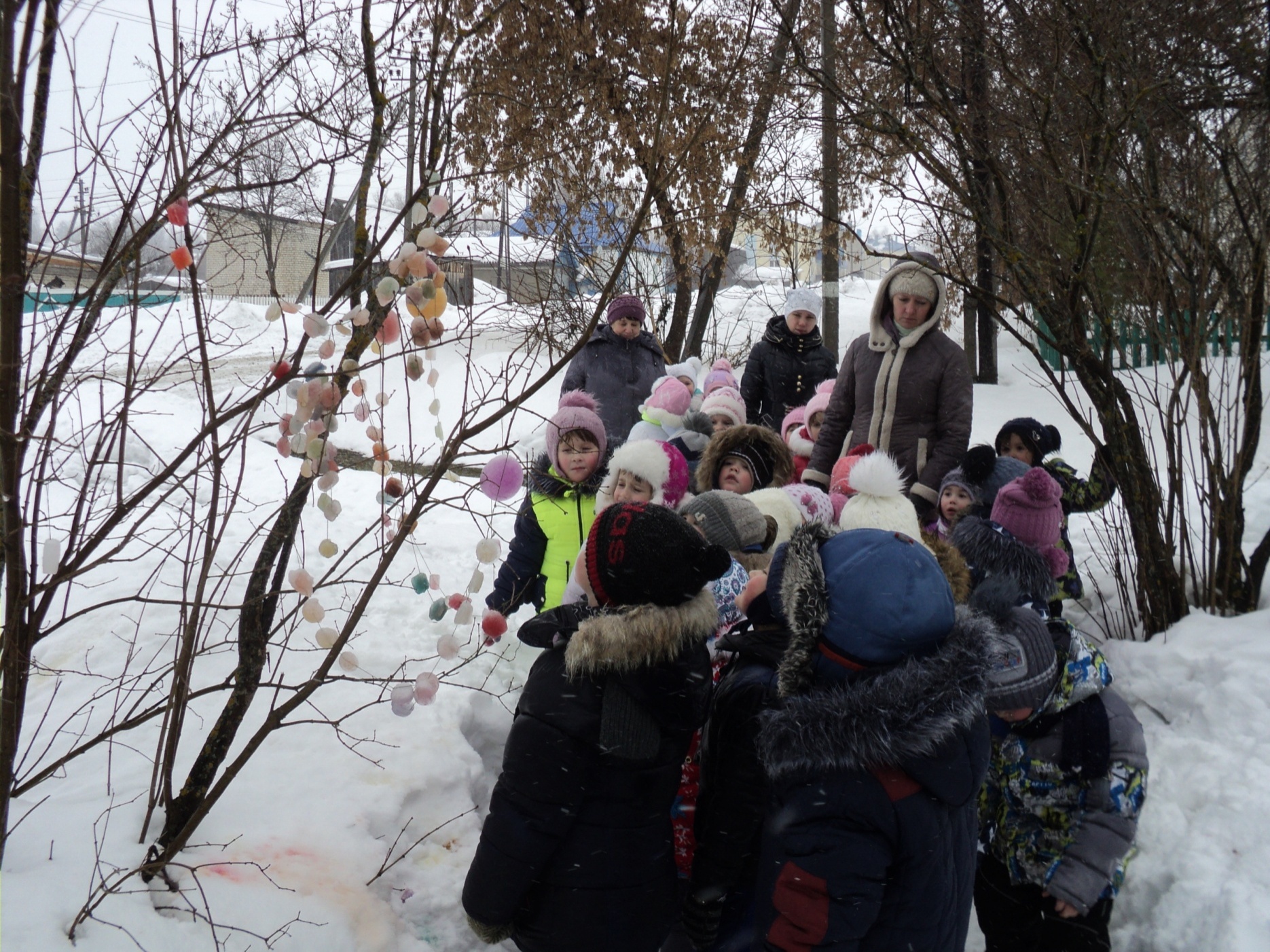 Сейчас не только у меня стоит нарядная березка, 
но и на сирени появились красивые украшения.
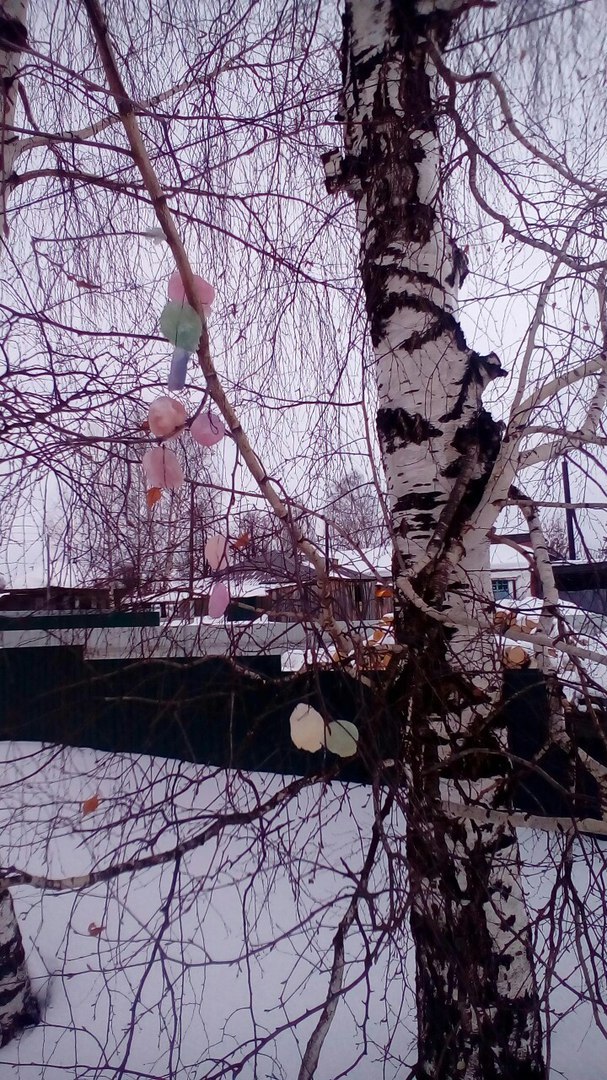 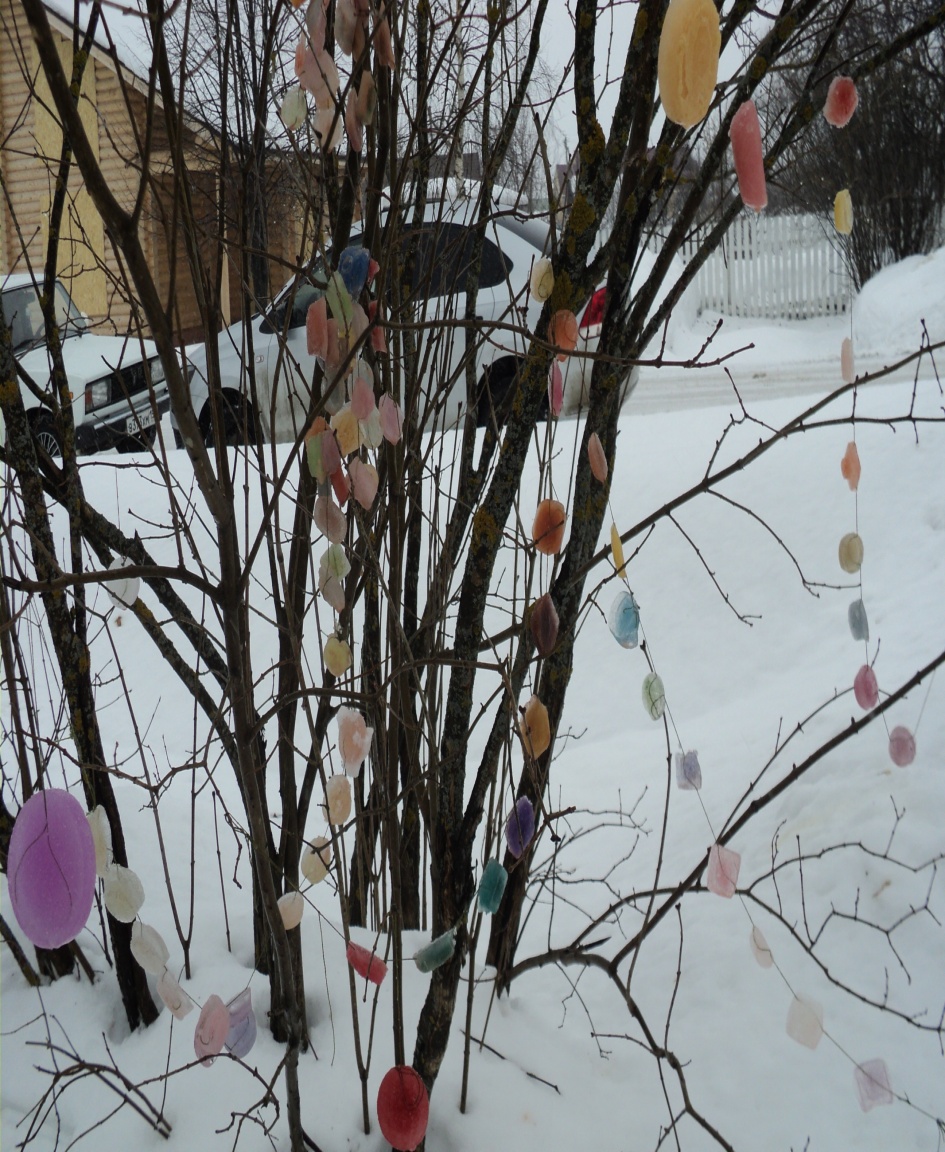 Вывод: 
не все материалы подошли для украшения березки. Наиболее подходящими оказались разноцветные ледяные кубики и шарики, которыми можно украсить деревья зимой. Они растают весной, когда на дереве будут набухать почки и распускаться первые зеленые листочки.
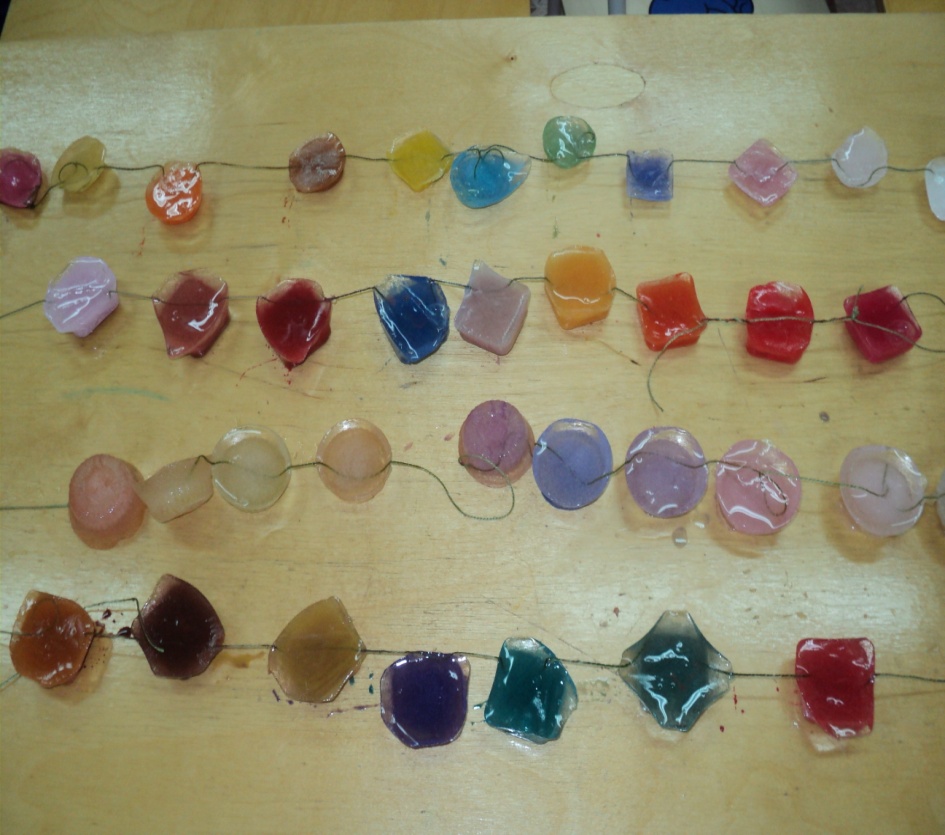 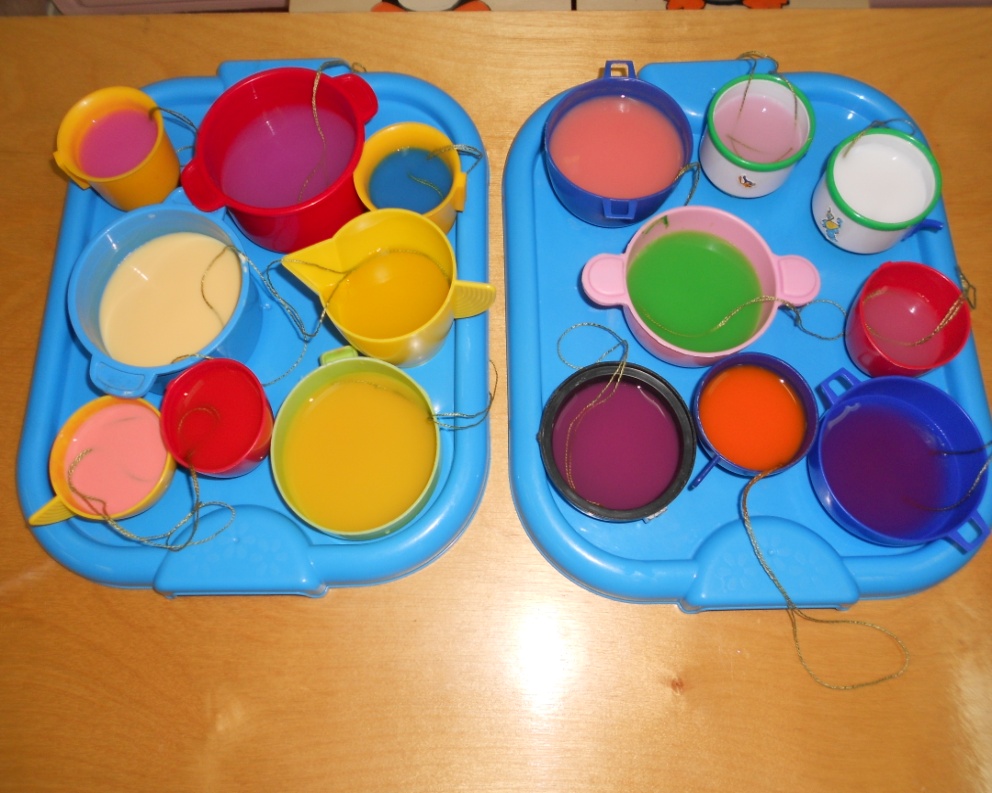 Спасибо за внимание!
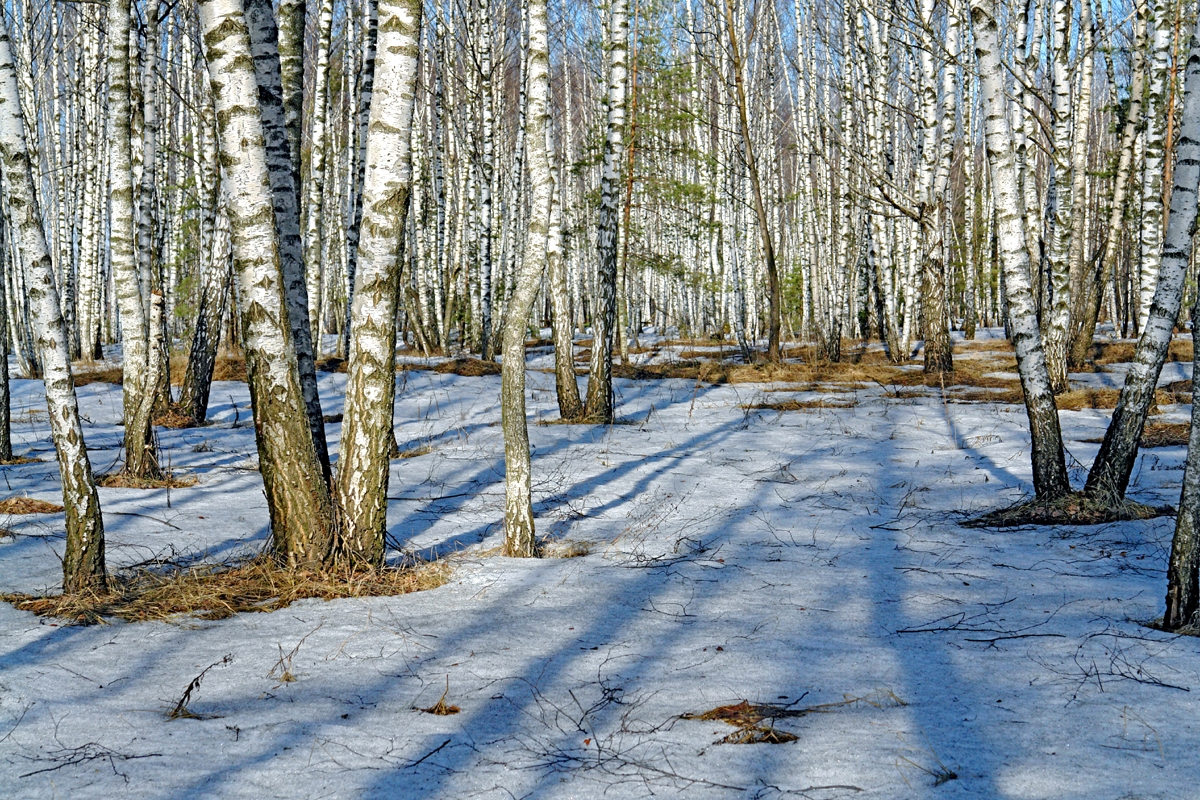